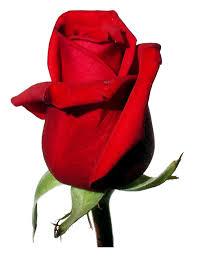 আজকের ক্লাসে সবাইকে স্বাগতম।
পরিচিতি
শিক্ষক পরিচিতি
মোঃওমর ফারুক 
(সহঃশিক্ষক কম্পিউটার)
দারুল ফালাহ আলিম মাদরাসা 
চিরিরবন্দর,দিনাজপুর।
শ্রেণি-৬ষ্ঠ 
বিষয়-তথ্য ও যোগাযোগ প্রযুক্তি
 অধ্যায়-১ম 
সময়-৪৫ মিনিট
তাং-২৭।১০।১৯
চল একটি ভিডিও দেখি
ভিডিওটি দেখে কি বুঝলে ?
তথ্য ও যোগাযোগ প্রযুক্তির ধারণা ।
আমাদের আজকের ----
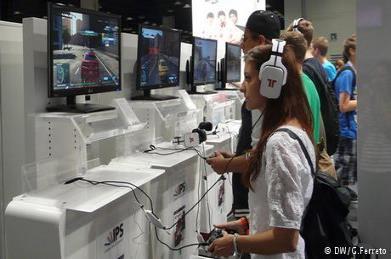 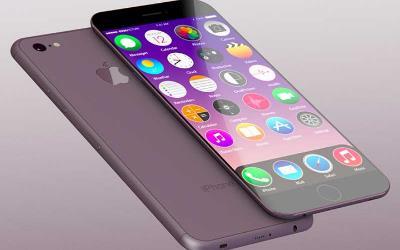 তথ্য ও যোগাযোগ প্রযুক্তির ধারণা ।
এই পাঠ শেষে শিক্ষার্থীরা
১।তথ্য ও যোগাযোগ প্রযুক্তি কি তা বলতে পারবে।
২। কয়েকটি প্রযুক্তির নাম ও তাদের ব্যবহার বলতে ও লিখতে পারবে।
3। তথ্য ও যোগাযোগ প্রযুক্তি কিভাবে আমাদের জীবনের গতি পাল্টে দিয়েছে তা ব্যাখ্যা করতে পারবে।
কথা
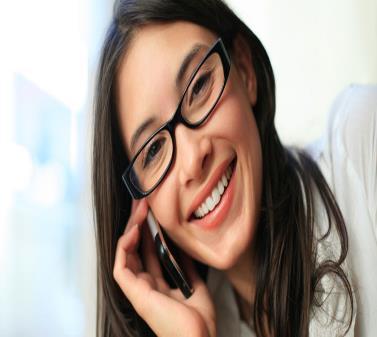 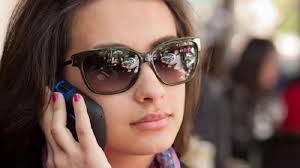 অনু পরীক্ষা কেমন হয়েছে ?
খুব বেশি ভালো না।
বার্তা
কথা বা বাণী কে কি বলে?
তথ্য
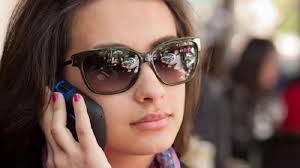 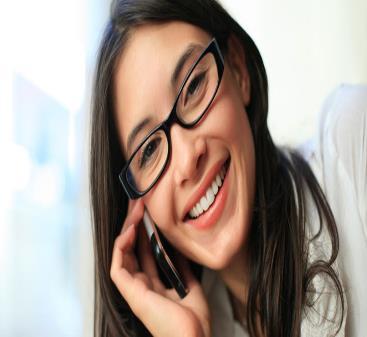 বলতোএটা কি?
বলতোএটা কি?
মোবাইল
প্রযুক্তি
এই মোবাইল কে কি বলে?
তাহলে আমরা বলতে পারি যে,তথ্য দেওয়া নেওয়া,বাচিয়ে রাখা বা সংরক্ষণ করা,বিশ্লেষণ করা এবং নিজের কাজে ব্যবহার করার প্রযুক্তিই হচ্ছে তথ্য প্রযুক্তি।
একক কাজ
১। তথ্য কাকে বলে ?
2। প্রযুক্তি কাকে বলে ?
এবার এসো কয়েকটি প্রযুক্তির সাথে পরিচিত হই এবং তাদের ব্যবহার জানি।
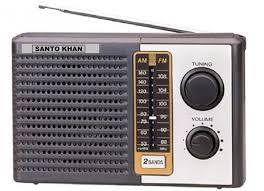 যন্ত্রটির নাম কি ?
রেডিও
রেডিওর সাহায্যে খেলাধুলার খবর, আবহাওয়ার খবর,সাগরে ঝড়ের  খবর শোনা যায়।
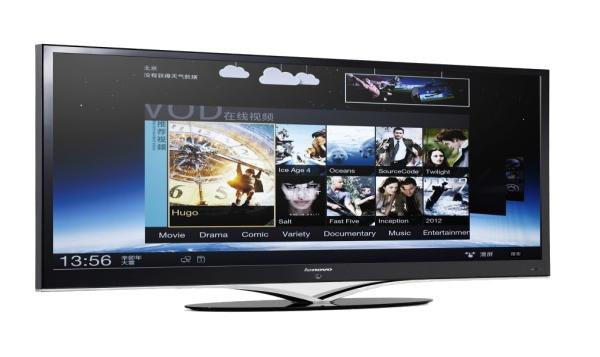 যন্ত্রটির নাম কি ?
টেলিভিশন
টেলিভিশনের সাহায্যে খেলাধুলার খবর, আবহাওয়ার খবর,কৃষি খবর শোনা এবং দেখা যায়।
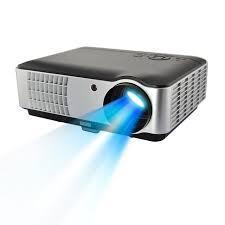 যন্ত্রটির নাম কি ?
প্রজেক্টর
প্রজেক্টরের সাহায্যে বড় পর্দায় ছবি দেখা যায়।
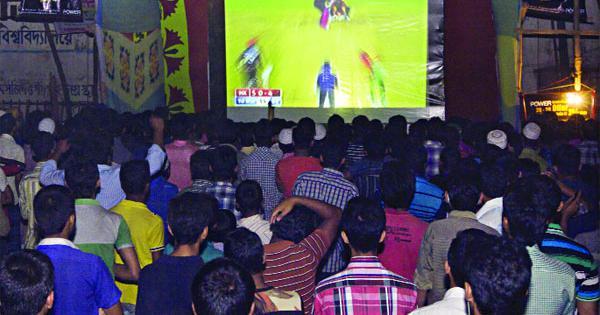 প্রজেক্টরের সাহায্যে বড় পর্দায় ছবি দেখানো হচ্ছে।
নিচের চিত্রটি লক্ষ্য কর
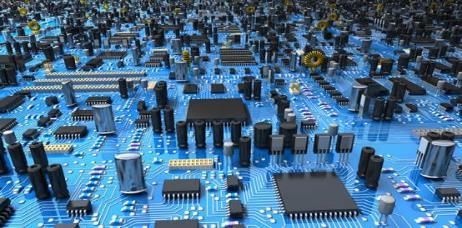 এটি কিসের চিত্র জান ?
ডিজিটাল ইলেক্ট্রনিক্স
আধুনিক প্রযুক্তি গড়ে উঠেছে  এই ডিজিটাল ইলেক্ট্রনিক্স দিয়ে।
যা আমাদের জীবনের গতি পাল্টে দিয়েছে। পরের পাতায় কয়েকটি উদাহরণ দেখি-
এগুলো ডিজিটাল ইলেক্ট্রনিক্স এর কিছু অবদান যা আমাদের  জীবনকে আরামদায়ক ও অত্যাধুনিক করে তুলেছে ।
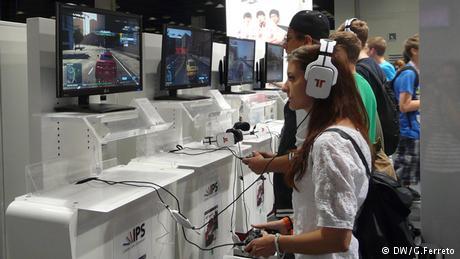 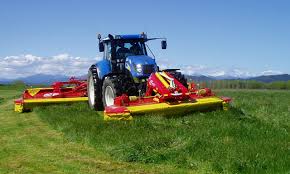 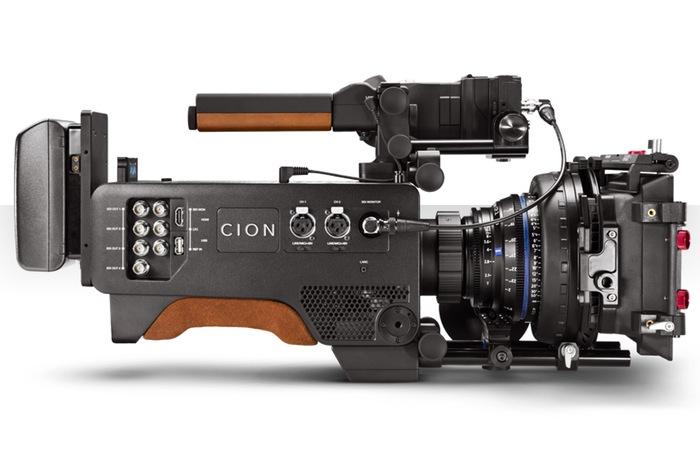 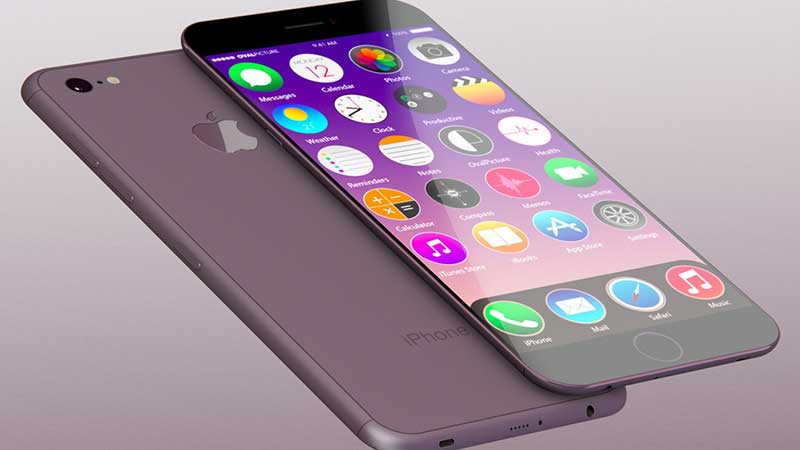 সেরা প্রযুক্তি কম্পিউটার
২য় সেরা প্রযুক্তি মোবাইল
কৃষি প্রযুক্তি
ছবি তোলার প্রযুক্তি-ক্যামেরা
আবার পক্ষান্তারে এগুলো ও ডিজিটাল ইলেক্ট্রনিক্স এর  অবদান যা আমাদের  জীবনকে ধ্বংস করছে ।
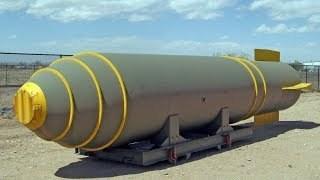 যে সমস্ত প্রযুক্তি আমাদের ক্ষতি করে সেই প্রযুক্তির জন্য লোভ করে অশান্তি ডেকে আনা ঠিক নয়।
জোড়ায় কাজ
প্রত্যেক প্রযুক্তির ২টি করে কাজ আলোচনা করে লিখ ?
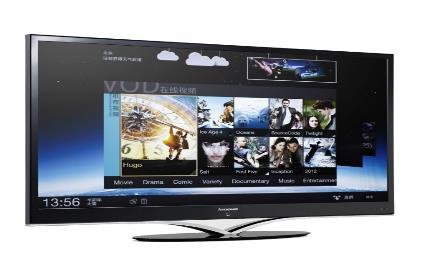 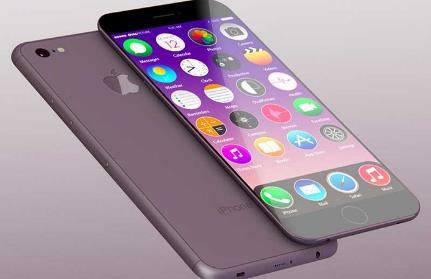 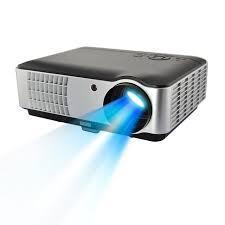 বাড়ির কাজ
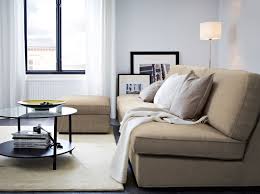 আজকের ক্লাসে তোমাদের যে সমস্ত প্রযুক্তি নিয়ে আলোচনা করা হয়েছে সেগুলোর নাম লিখে আনবে।
ধন্যবাদ
আজকের পাঠ এখানেই শেষ।
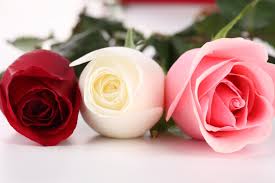